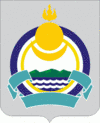 Министерство по развитию транспорта, энергетики и дорожного хозяйства Республики Бурятия
Доклад на тему: 
«Об отсутствии законодательного 
регулирования деятельности 
служб заказа такси»
 
Докладчик: 
Председатель Комитета 
по развитию транспорта, 
информатизации и связи 
Минтранса РБ
Сергей Вячеславович Южаков

г. Улан-Удэ 
2020 год
1
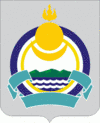 Министерство по развитию транспорта, энергетики и дорожного хозяйства Республики Бурятия
Федеральный закон от 21.04.2011 № 69-ФЗ «О внесении изменений в отдельные законодательные акты Российской Федерации»
Осуществление деятельности по перевозке пассажиров и багажа легковым такси регулируется положениями статьи 9 указанного федерального закона.

Данный вид деятельности может осуществляться только юридическими лицами и индивидуальными предпринимателями при условии получения соответствующего разрешения, выдаваемого уполномоченными органами исполнительной власти субъекта Российской Федерации.
2
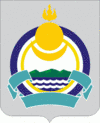 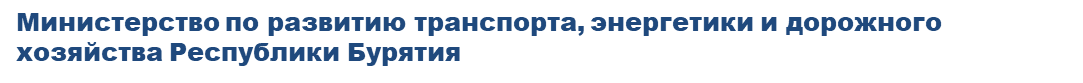 На территории Республики Бурятия, на сегодняшний день, начиная с 2011 года:

выдано 9984 разрешения на осуществление деятельности по перевозке пассажиров и багажа легковым такси;

аннулировано за этот период 6685 разрешений.
3
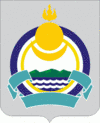 Министерство по развитию транспорта, энергетики и дорожного хозяйства Республики Бурятия
Сравнение статистических данных о действующих разрешениях за 2015-2020 годы
1263
4
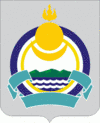 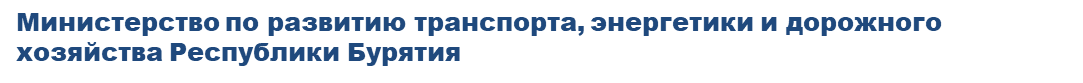 Закон Республики Бурятия от 23.12.2011 № 2448-IV «Об организации деятельности по перевозке пассажиров и багажа легковым такси на территории Республики Бурятия»
С января 2015 года по апрель 2020 года в соответствии со статьей 6 указанного закона на территории Республики Бурятия действовало обязательное требование к цветовой гамме легкового такси.
По результатам опроса населения Республики Бурятия была установлена желтая цветовая гамма кузова такси. Однако, по инициативе законодательного органа власти Республики Бурятия – Народного Хурала, в мае 2019 года данное требование было отменено.
5
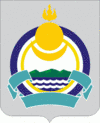 Министерство по развитию транспорта, энергетики и дорожного хозяйства Республики Бурятия
Сравнение статистических данных о выданных разрешениях в 2015-2019 годах
6
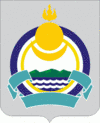 Министерство по развитию транспорта, энергетики и дорожного хозяйства Республики Бурятия
Сравнение статистических данных о пресечении нелегального извозав 2015-2020 годах
7
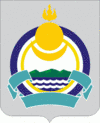 Министерство по развитию транспорта, энергетики и дорожного хозяйства Республики Бурятия
Управлением Роспотребнадзора по РБ трижды привлечена к административной ответственности служба заказа такси «Максим» за не доведение до сведения потребителей информации о разрешении такси
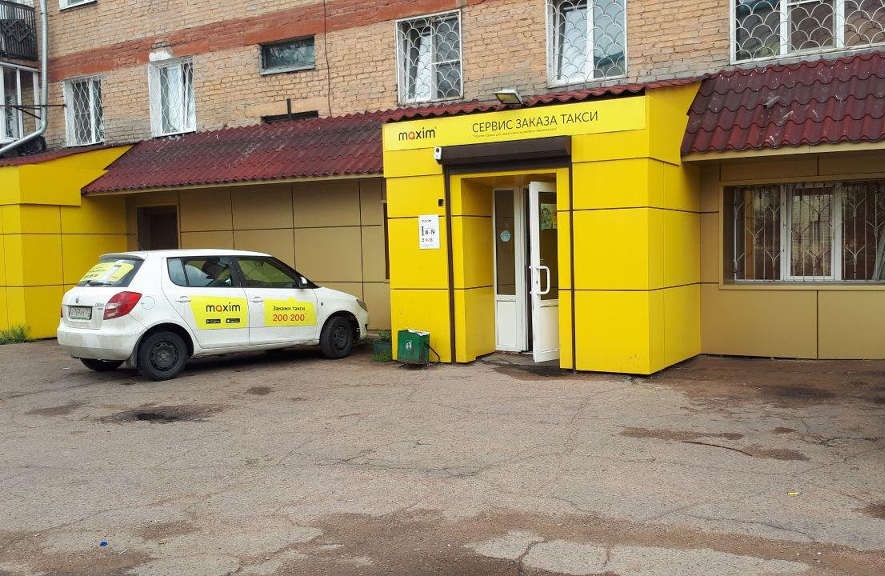 8
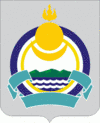 Министерство по развитию транспорта, энергетики и дорожного хозяйства Республики Бурятия
9
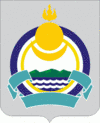 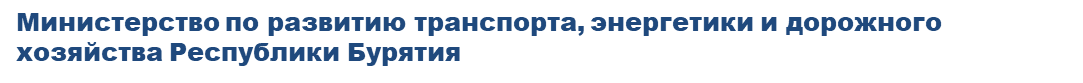 10
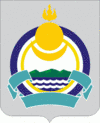 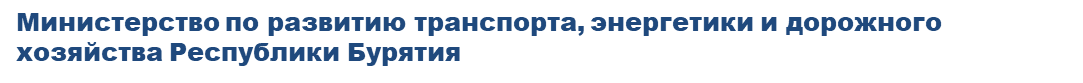 11
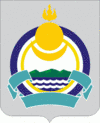 Министерство по развитию транспорта, энергетики и дорожного хозяйства Республики Бурятия
Спасибо за внимание !
12